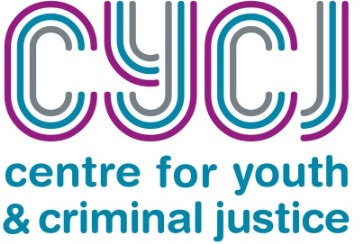 No Offence to ‘Neds’
Exploring public perceptions and media reporting of young people involved in offending
www.cycj.org.uk
developing, supporting & understanding youth justice
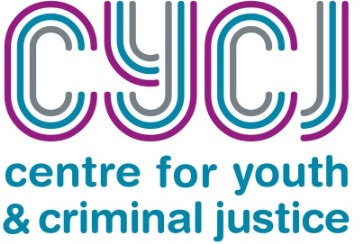 Youth crime in Scotland
The vast majority of young people do not get involved in offending behaviour



SPPF, 2013; GRO(S), 2012
www.cycj.org.uk
developing, supporting & understanding youth justice
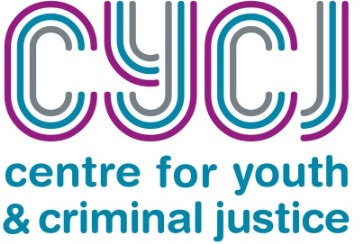 Youth crime in Scotland
Youth crime has steadily fallen since 2006/07



SCRA (2013)
www.cycj.org.uk
developing, supporting & understanding youth justice
[Speaker Notes: Reduction of 78%]
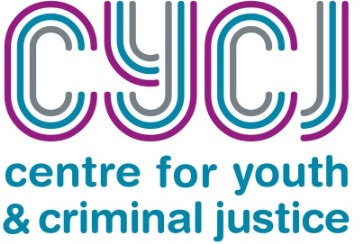 Youth crime in Scotland
Youth crime has steadily fallen since 2006/07



SPPF (2013)
www.cycj.org.uk
developing, supporting & understanding youth justice
[Speaker Notes: Reduction of 45%]
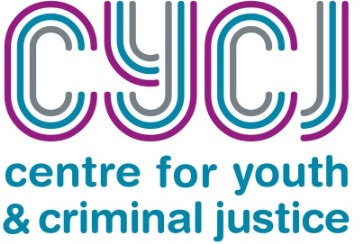 Youth crime in Scotland
Youth crime has fallen at a faster rate that adult crime



SPPF (2013)
www.cycj.org.uk
developing, supporting & understanding youth justice
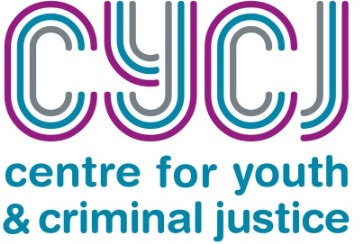 Youth crime in Scotland
The majority of youth crime involves petty or nuisance crime



SPPF (2013)
www.cycj.org.uk
developing, supporting & understanding youth justice
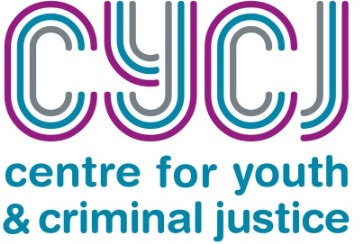 Perceptions of Crime
76% of the general public perceive crime in their area to have stayed the same or reduced in the past two years



SCJS (2014)
www.cycj.org.uk
developing, supporting & understanding youth justice
[Speaker Notes: Statistically significant increase]
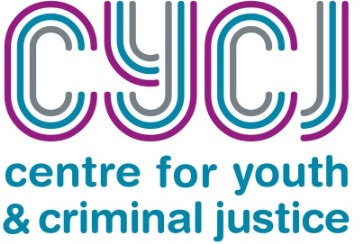 Perceptions of Crime
However you could also say that 85% of the public think crime has stayed the same or increased in the past two years
Adults overestimate their likelihood of being a victim of crime (i.e. burglary 6x overestimated)



SCJS (2014)
www.cycj.org.uk
developing, supporting & understanding youth justice
[Speaker Notes: Only 11% think crime has reduced]
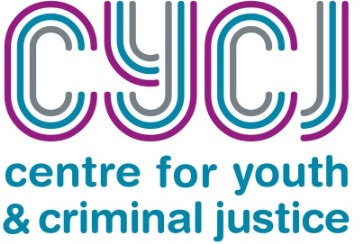 Perceptions of youth crime
In 2004, 60% of respondents to the Scottish Social Attitudes Survey think that young people’s behaviour was worse than it was in the past
69% thought that youth crime was higher than a decade ago
Up to two-thirds of respondents thought that various types of youth crime-related problems (groups of young people hanging around; vandalism etc.) were common in their area
www.cycj.org.uk
developing, supporting & understanding youth justice
[Speaker Notes: Scottish research predates recent falls in youth crime]
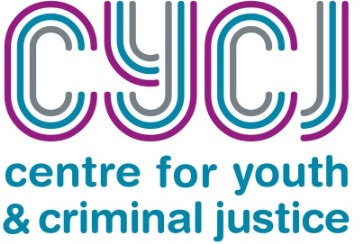 Perceptions of Crime
Studies tended to find a perception that crime was increasing even when it was falling
Ipsos MORI (2006) survey of 1001 respondents: young people were perceived to commit 47% of crimes (on average)
(In Scotland in 2012/13 the actual proportion was 16%)
www.cycj.org.uk
developing, supporting & understanding youth justice
[Speaker Notes: More recent research is from E&W:]
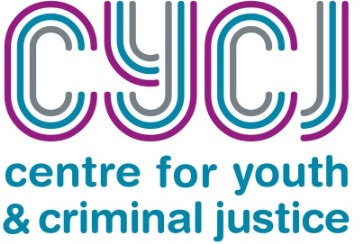 Reasons behind the perceptions?
Personal experience of crime (the risk of being a victim was 16.9% in 2012/2013)
Contact with young people: In SSA 2004 biggest concerns were  framed as either a ‘lack of opportunities for young people’ or ‘young people hanging around’ around depending on contact
www.cycj.org.uk
developing, supporting & understanding youth justice
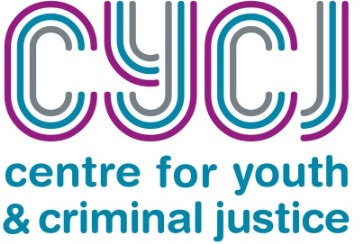 Reasons behind the perceptions?
Media: most common sources of crime information in CYCJ survey were:                 Newspapers (100%); TV News (73%).
Sources of information about youth crime (Hough and Roberts, 2004)
Media 64%
Crimes committed against me or people I know 18%
What other people say 16%
Personal observation 9%
Government statistics 5%
www.cycj.org.uk
developing, supporting & understanding youth justice
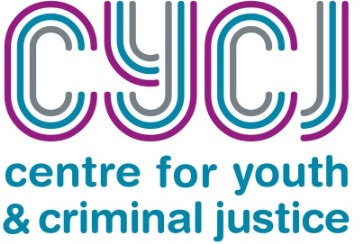 The role of the media?
“print media influences public opinion on crime trends by increasing coverage of certain crimes disproportionately to the amount of crime in a community” Carli (2008)
“…heavy media consumption had statistically significant relationships with fear of crime and punitive attitudes” Boda and Szabó (2011)
www.cycj.org.uk
developing, supporting & understanding youth justice
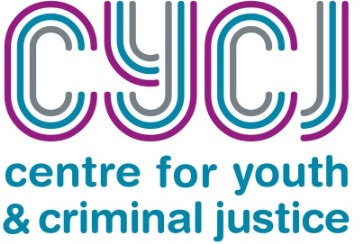 The role of the media?
Certainly media reporting can paint a negative picture of young people
Tough ASBOs ban teenage gang from town centre for five years
Are  our youths the worst in Europe?
Cops move on 40 youth in new gang blitz
The Scotsman, Oct 25 2006
Aberdeen Evening Express, Nov 3 2006
Evening Times,  Sept 5 2006
www.cycj.org.uk
developing, supporting & understanding youth justice
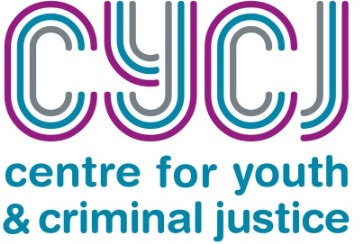 Media Reporting
However, does the media get a ‘bad press’?
Analysis of 6 papers across:                  Glasgow; Edinburgh and Aberdeen
Compared headlines relating to young people from a six month period in 2006, to the same six-month period in 2013
www.cycj.org.uk
developing, supporting & understanding youth justice
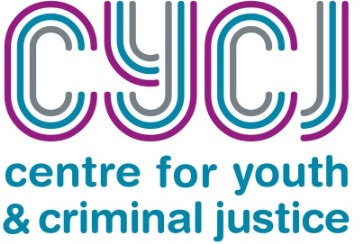 Media Reporting: 2006
Almost half of all headlines painted a negative picture of young people (46.6%)
“Teen ‘mob’ sprays seat at museum” 
EE, July 22 2006
“Tougher action needed on neds”
ET, Dec 4 2006
Only 17.2% of headlines outlined young people doing something positive
“Reward for young volunteers” 
P&J, Sept 1 2006
The rest were either neutral (15.2%) or reported the young person to be a victim of crime or other circumstances (21%).
“Teenagers in China to sit Highers” 
Scotland on Sunday, Sept 3 2006
www.cycj.org.uk
developing, supporting & understanding youth justice
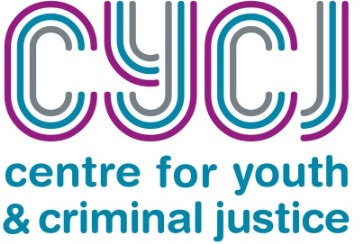 Media Reporting: 2013
There was a notable decrease in headlines that painted a negative picture of young people (28.9%, compared to 46.6% in 2006)
“Teenager admits travel fraud charges” 
The Herald, Aug 17 2013
“Gang of 40 young thieves causes havoc” 
P&J, Sept 20 2013
There was an increase in headlines that describe young people as a victim of crime or circumstance  (31.1%, compared to 21%)
“Criminal records ruin young lives” 
Scotland on Sunday, Nov 3 2013
There was an increase in headlines that were neutral about young people (22.5% compared to 15.2%)
“Referendum drive to get young voters” 
ET, Oct 1 2013
www.cycj.org.uk
developing, supporting & understanding youth justice
[Speaker Notes: Negative headlines ceased to be the most common ‘type’ of headline.  Although the headlines still depicted young people being involved in negative actions there was a sense that the tone may have become less emotional.
Victims – often related to the challenges faced by young people in the economic climate]
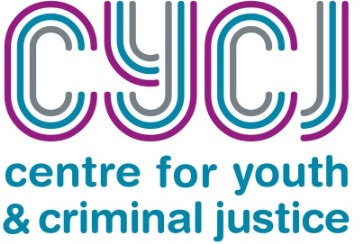 Media Reporting: 2013
However, only 17.4% of headlines outlined young people achieving something positive (compared to 17.2% in 2006)
“Teenagers march in support of their deported classmates” 
The Herald, Oct 18 2013
“Young choir raises £450 for charity”
EE, Dec 27 2013
www.cycj.org.uk
developing, supporting & understanding youth justice
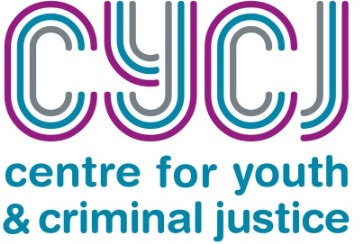 Media Reporting
2006
2013
1,088
“thug” 103 (9.5%)
“knife” 32 (2.9%)
“gang” 25 (2.3%)
“yob” 9 (0.8%)
“ned” 9 (0.8%)
768
“thug” 48 (6.3%)
“knife” 10 (1.3%)
“gang” 6 (0.8%)
“yob” 0 (0%)
“ned” 1 (0.1%)
www.cycj.org.uk
developing, supporting & understanding youth justice
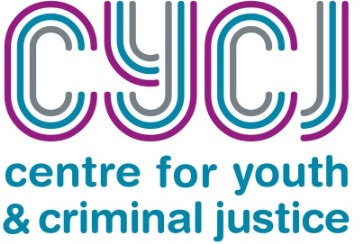 What is behind the change?
Less stories about young people in general?
Less crime?
Changes in the media?
Societal changes?
www.cycj.org.uk
developing, supporting & understanding youth justice
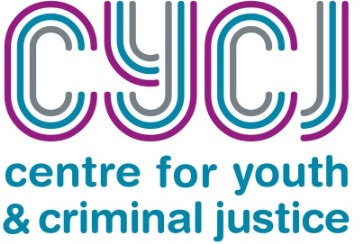 Conclusions?
Whatever the reason these are positive changes.
However, given that less 5% of young people were involved in any level of offending is this still a fair reflection of young people in the media?
www.cycj.org.uk
developing, supporting & understanding youth justice